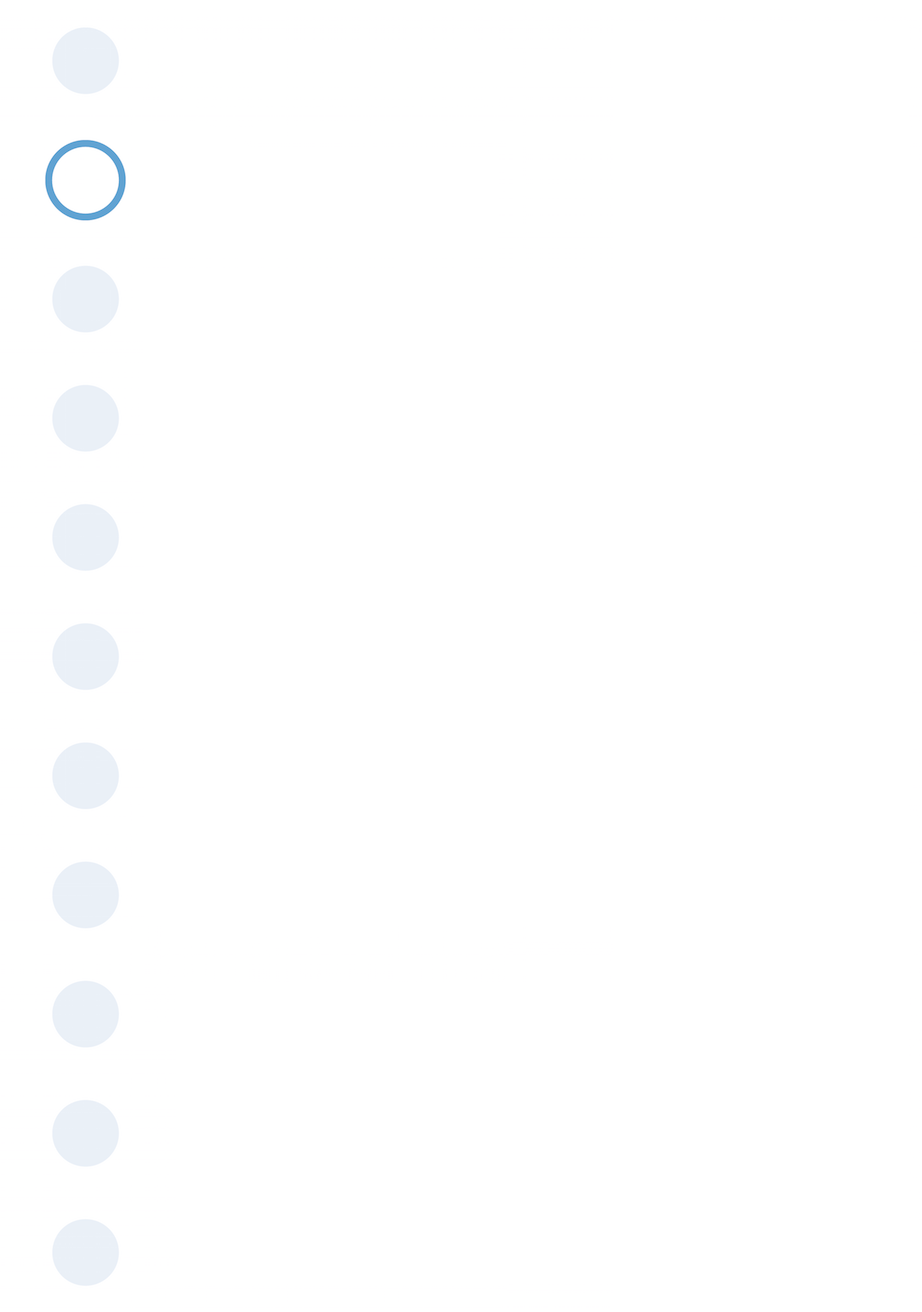 Alain KLAUSS
12 Lorem Ipsum Dolor
0000 Berlin
alain@mail.com
123.456.789
Positionstitel